Àwọn ohun èlọ̀ ilé ìdáná
Things in the Kitchen
Àwo
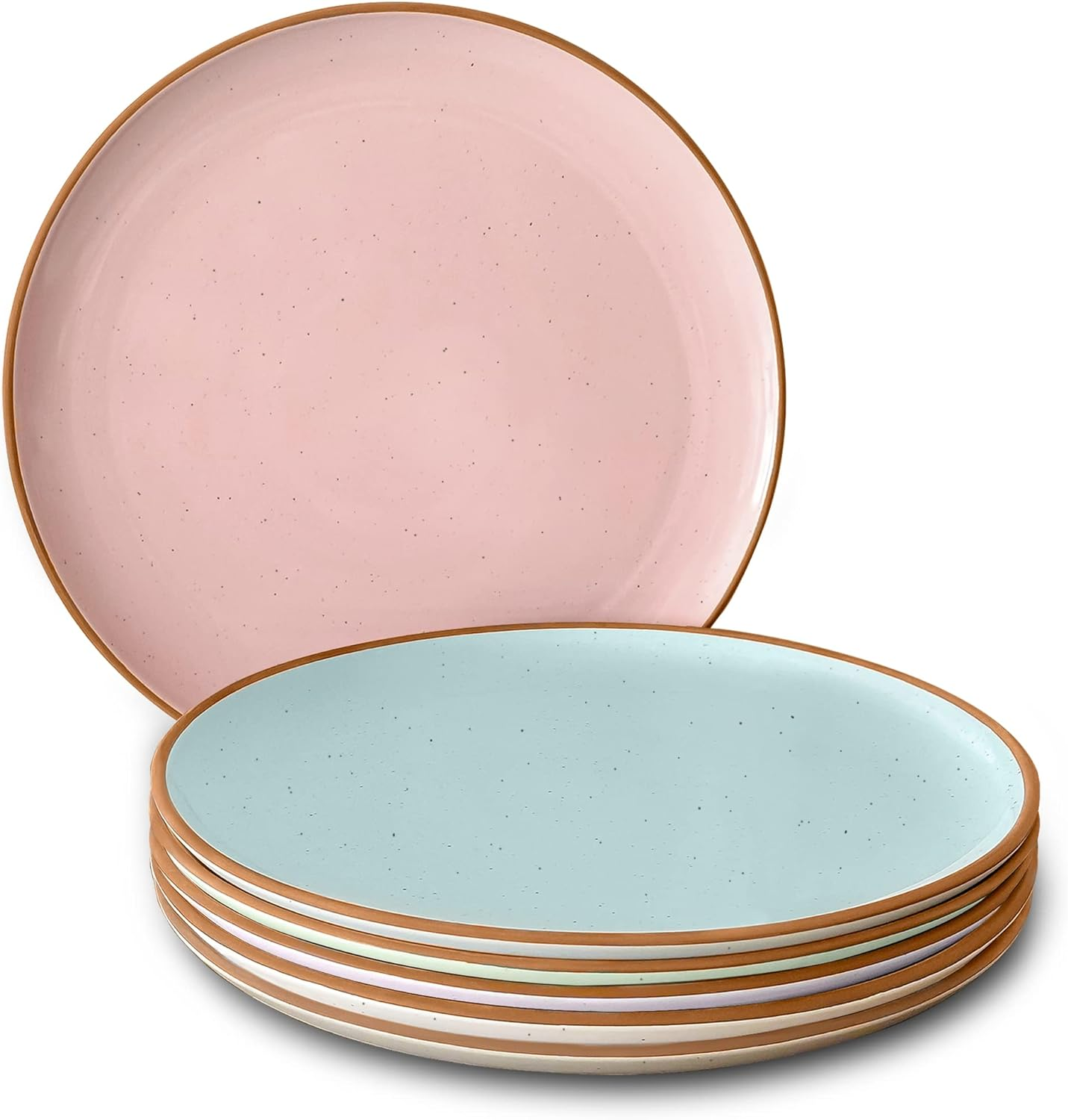 Ceramic/Glass plate
Ṣíbí
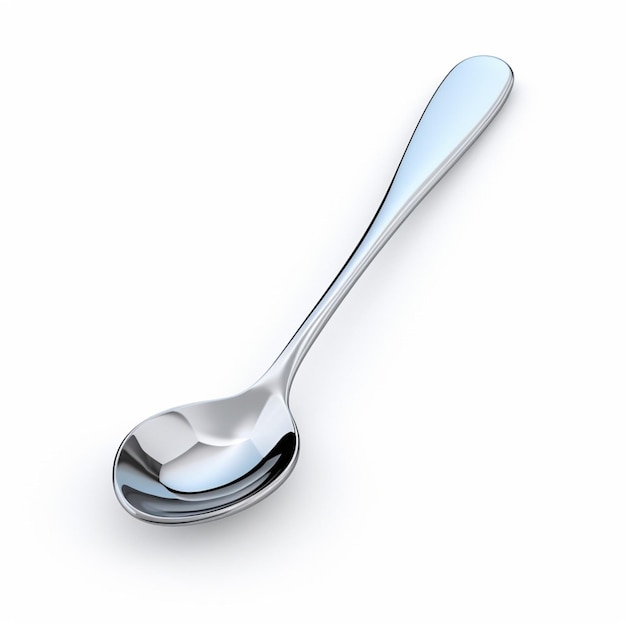 Spoon
Ife ìmumi
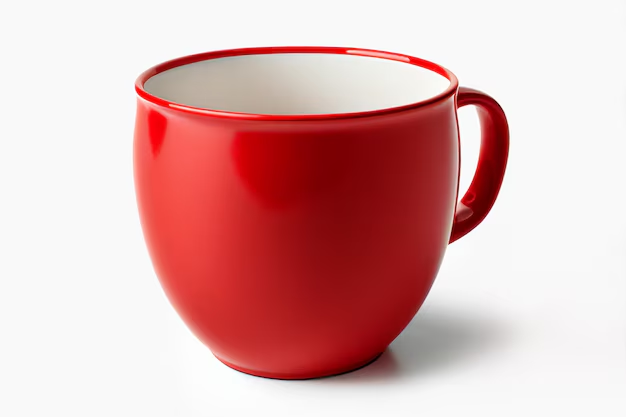 Cup
Àpótí Ìdáná
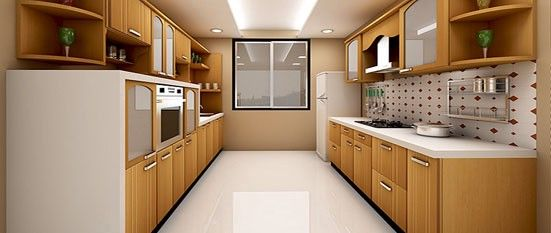 Kitchen Shelf
Ìkòkò
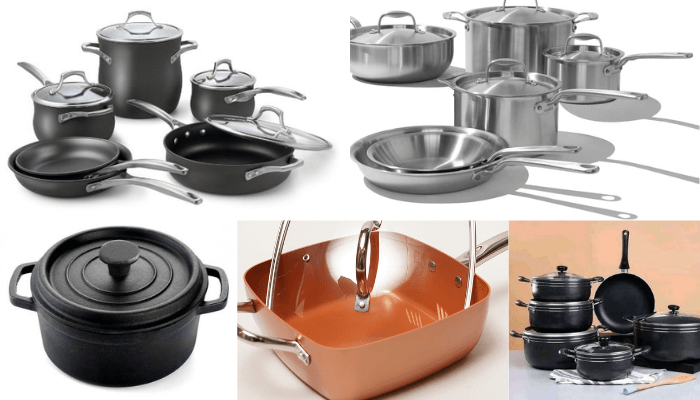 Pots
Odó àti ọmọ odó
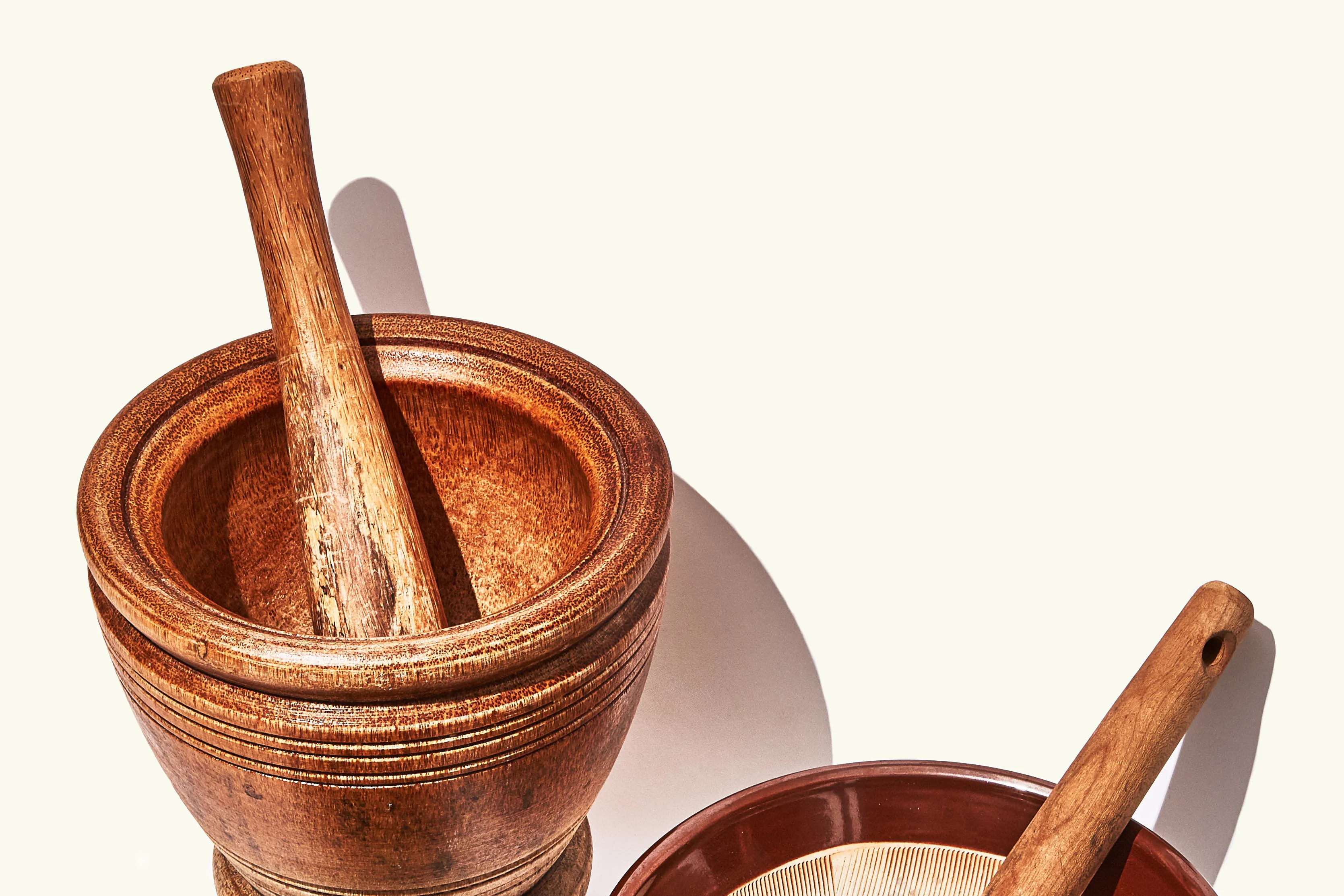 Mortar and Pestle
ìjókòó ilé ìdáná
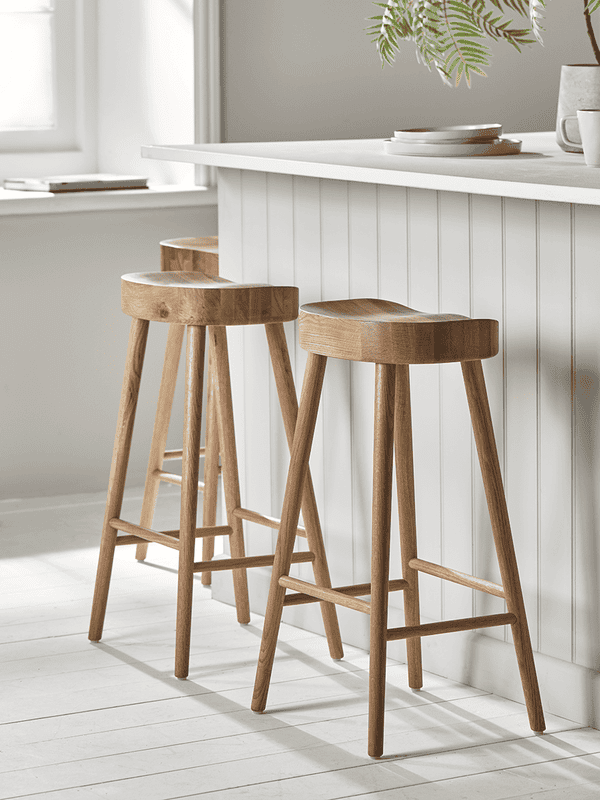 Kitchen Stool
Àmúga
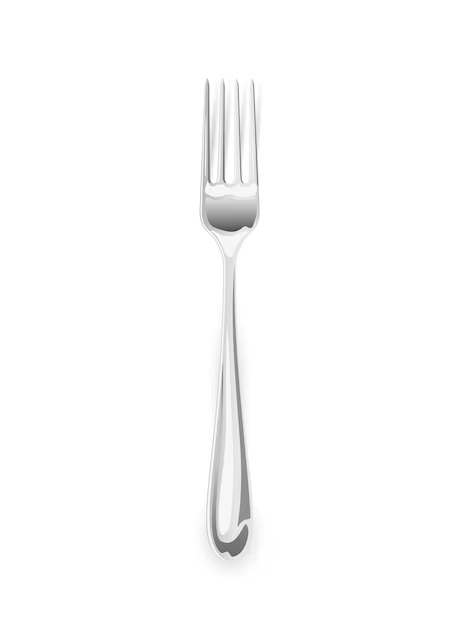 Fork
Ìdáná ìgbalódé
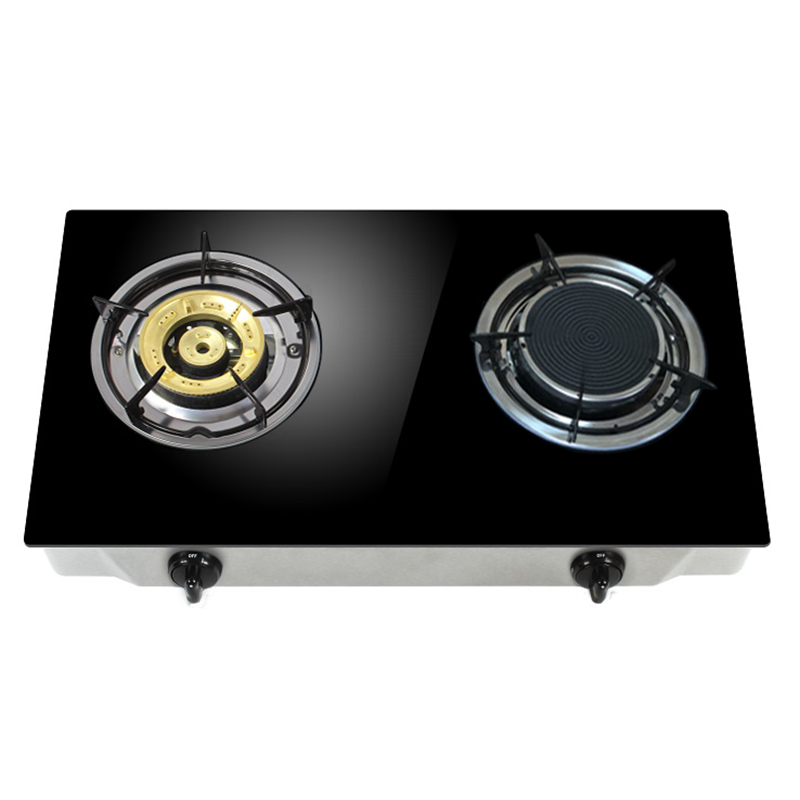 Gas Cooker
Ọ̀bẹ
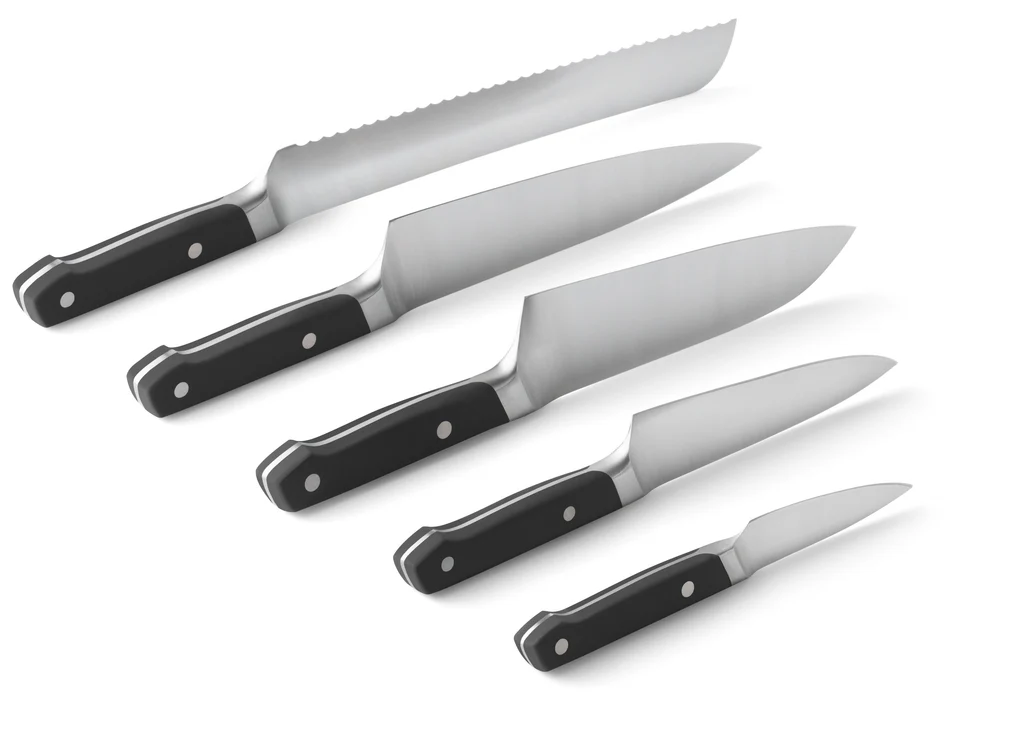 Knives
Asẹ́
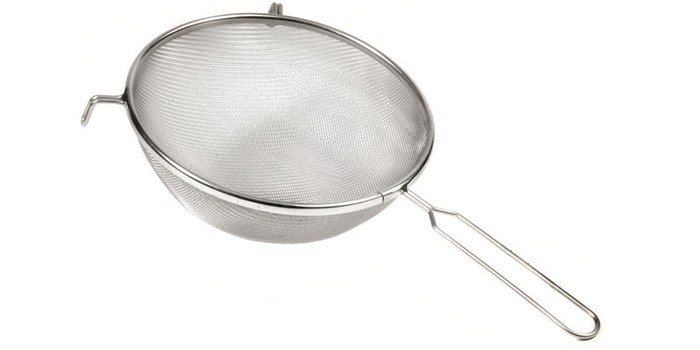 Seive
Àpótí àwo
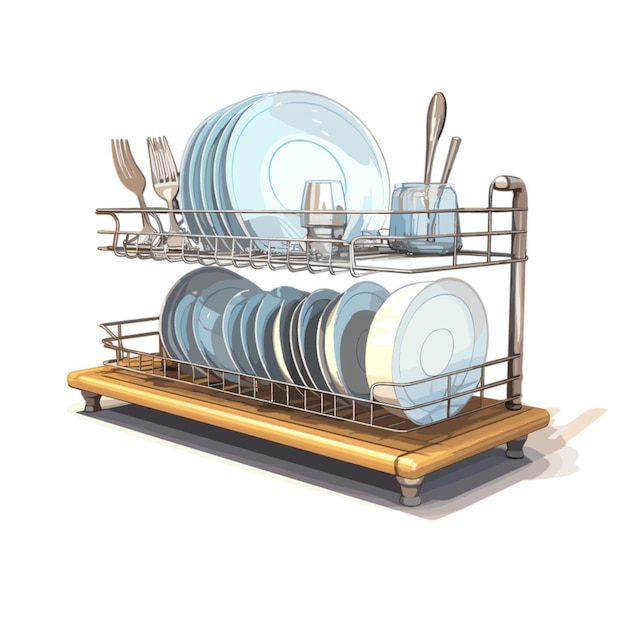 Plate Rack
Orógùn
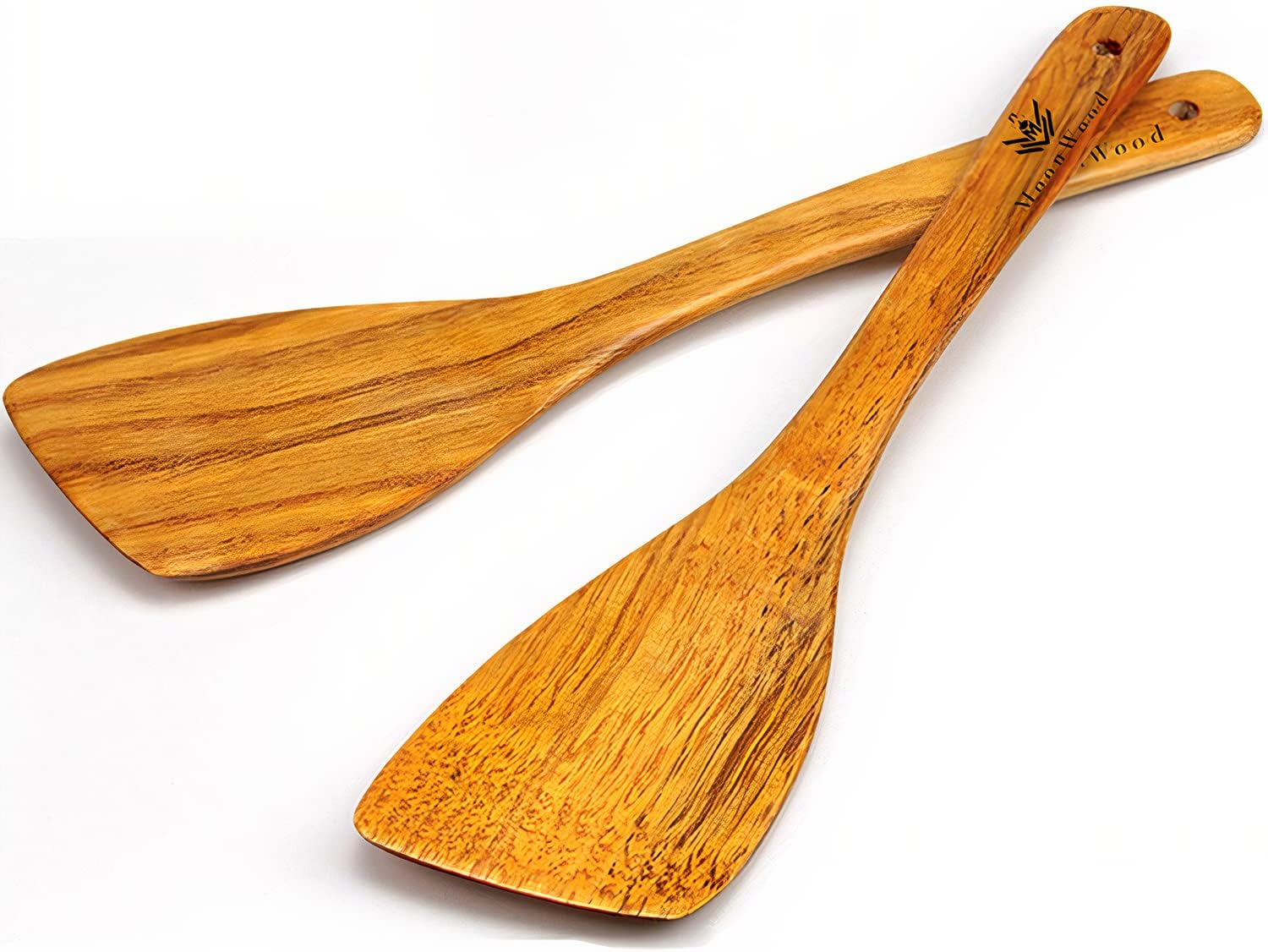 Spatula
Ṣágo
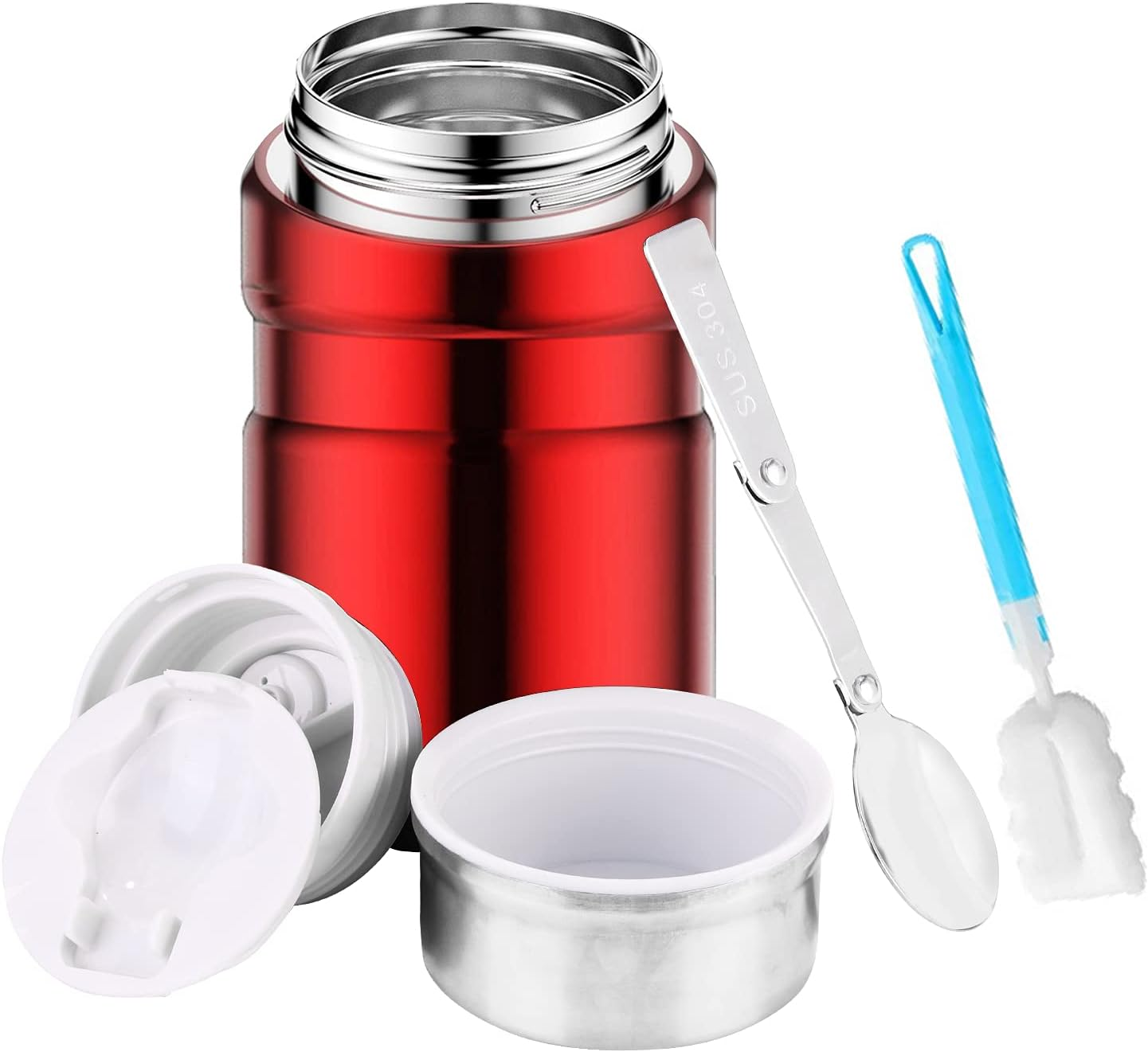 Food Flask
Àtẹ
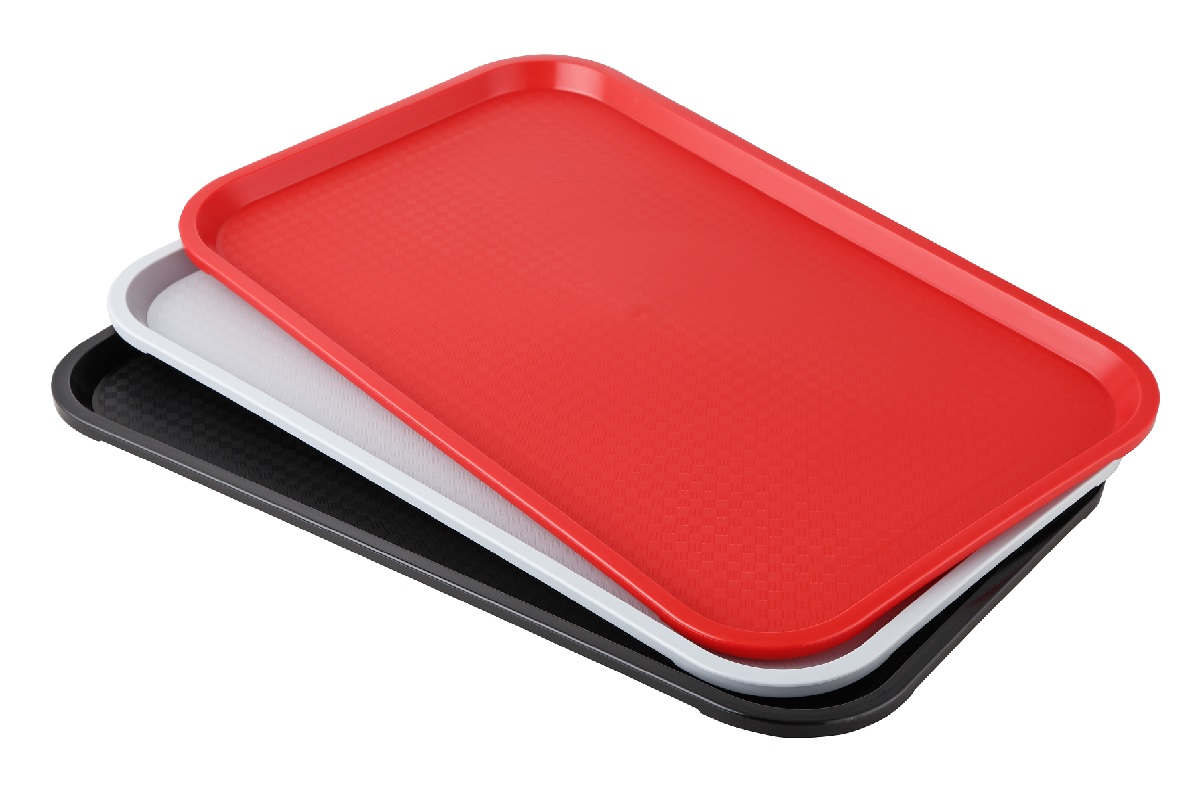 Tray
Ẹ̀rọ ìlọta
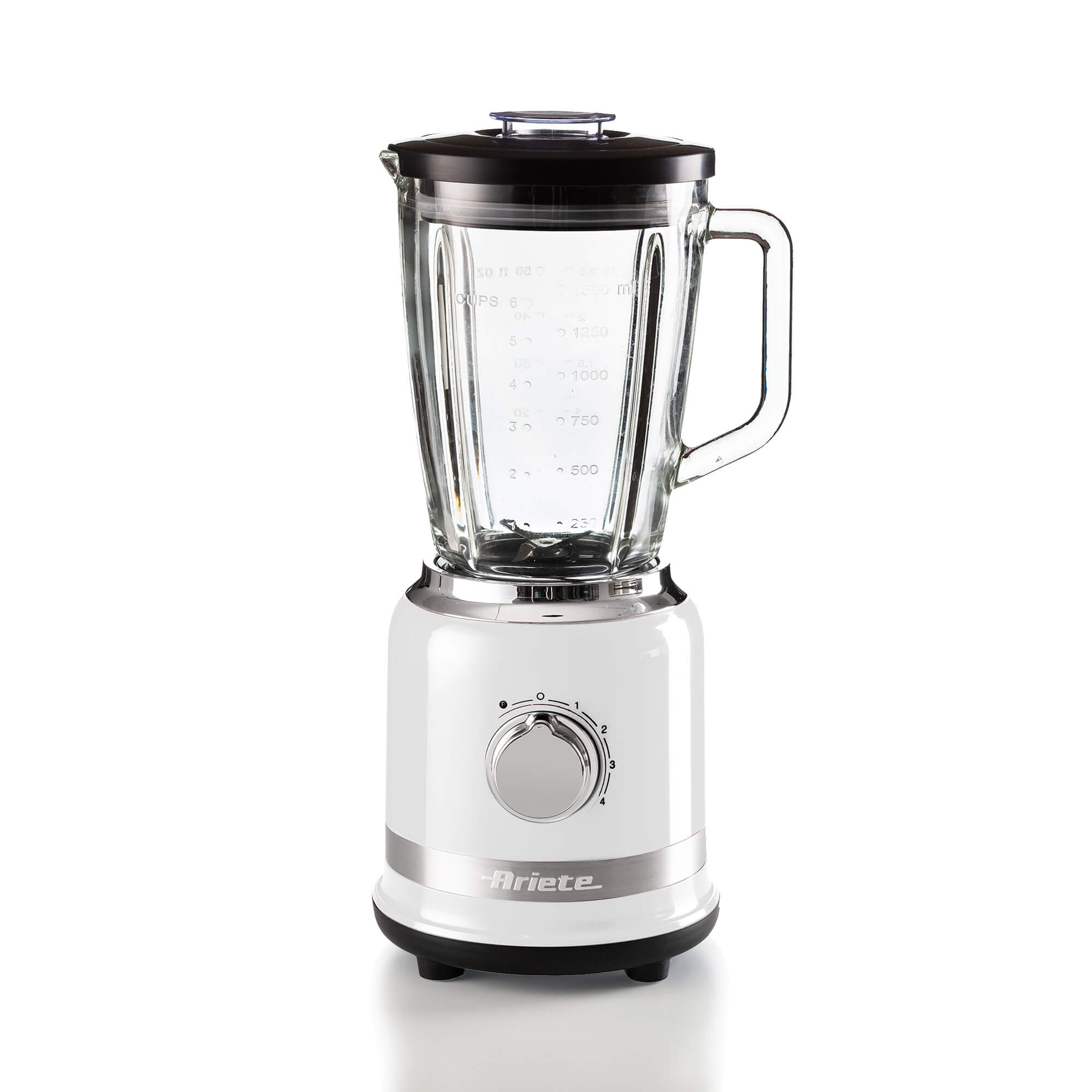 Blender
Ṣíbí ìsebẹ̀
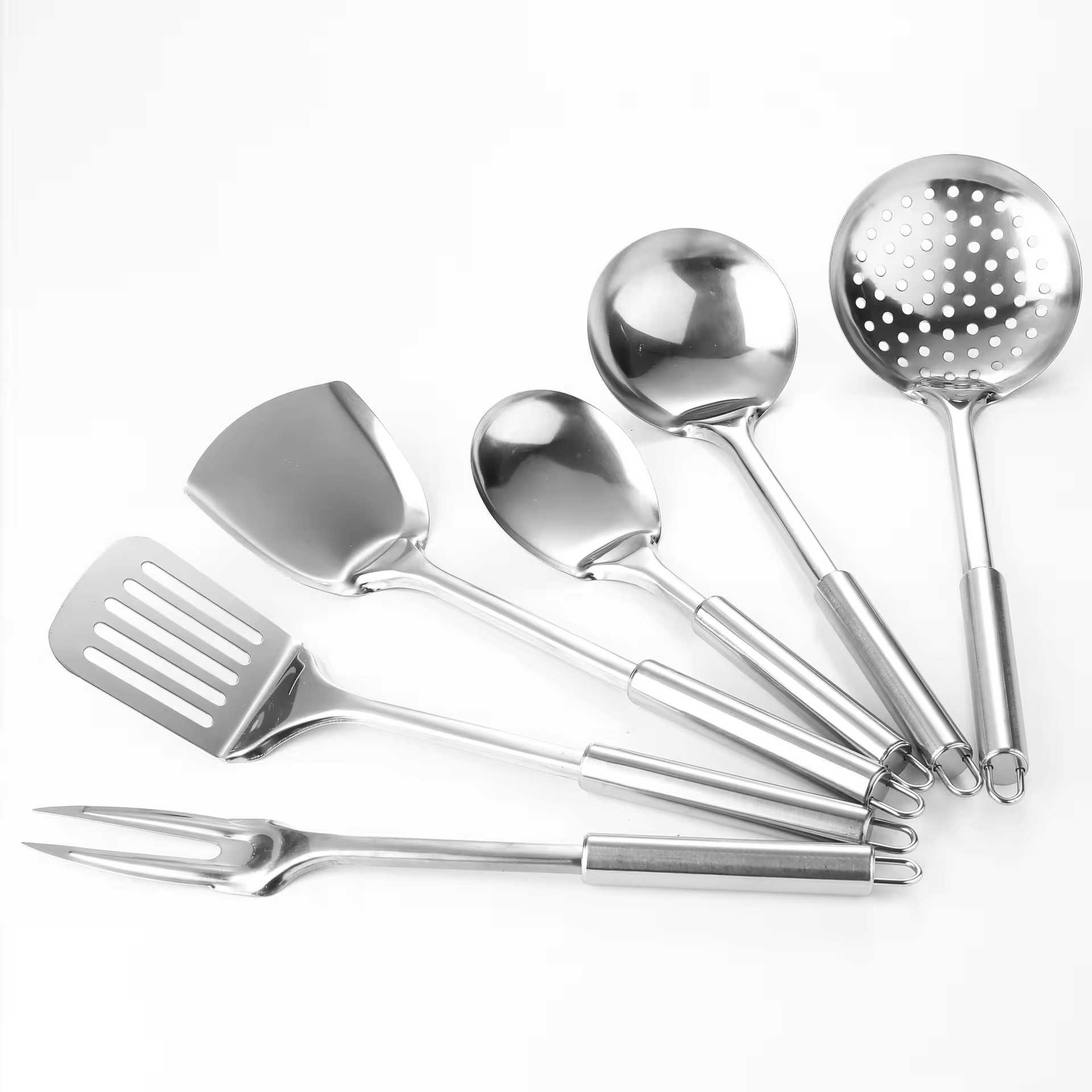 Cooking Spoon
Àyẹ̀wò Ẹ̀kọ́
Write the following in Yoruba
Blender
Gas Cooker
Spatula
Pots
Ó dààbọ̀